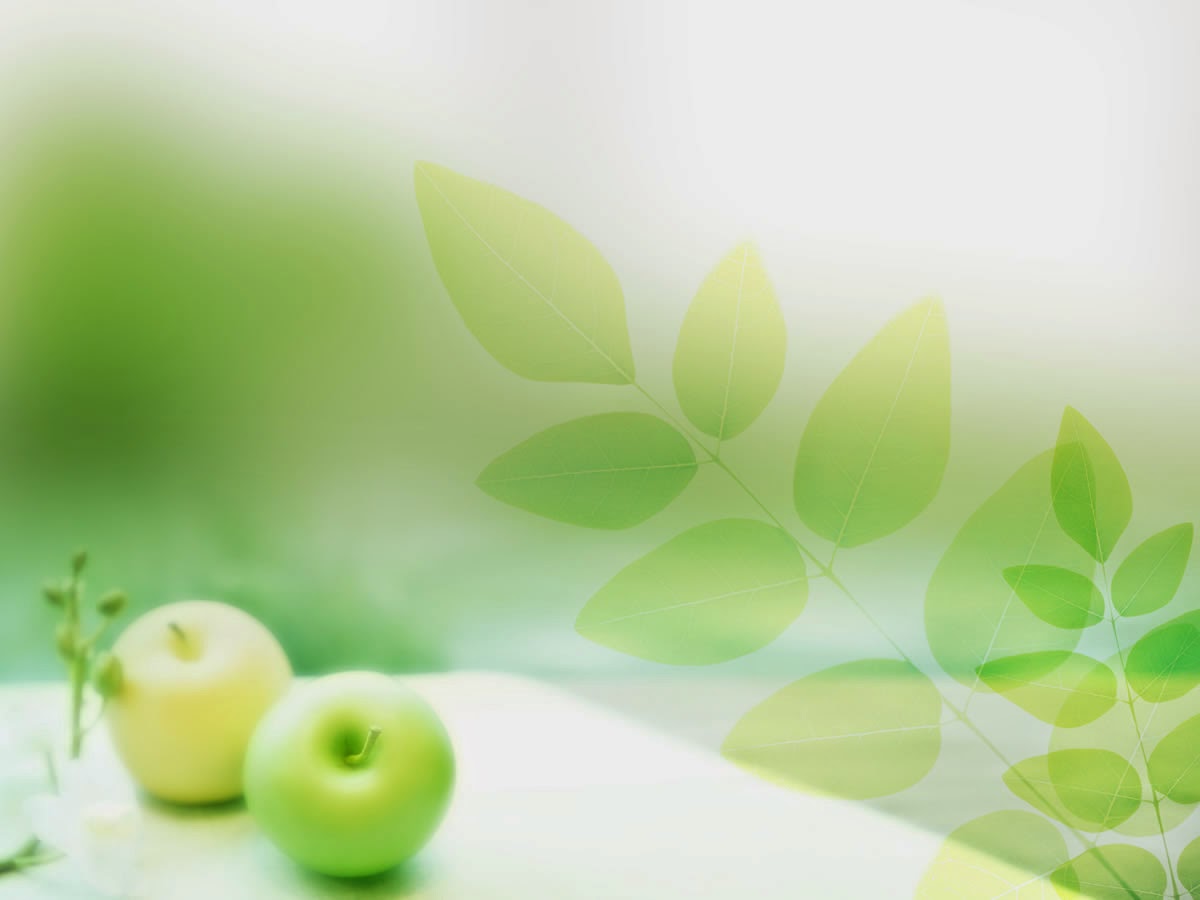 Муниципальное бюджетное дошкольное образовательное учреждение 
«Детский сад № 269»
Пособие по ЗОЖ 
«Дерево здоровья»


Разработчики: 
  Тимошкова С.В.
                                                                                                                                                    Терехина С.В.
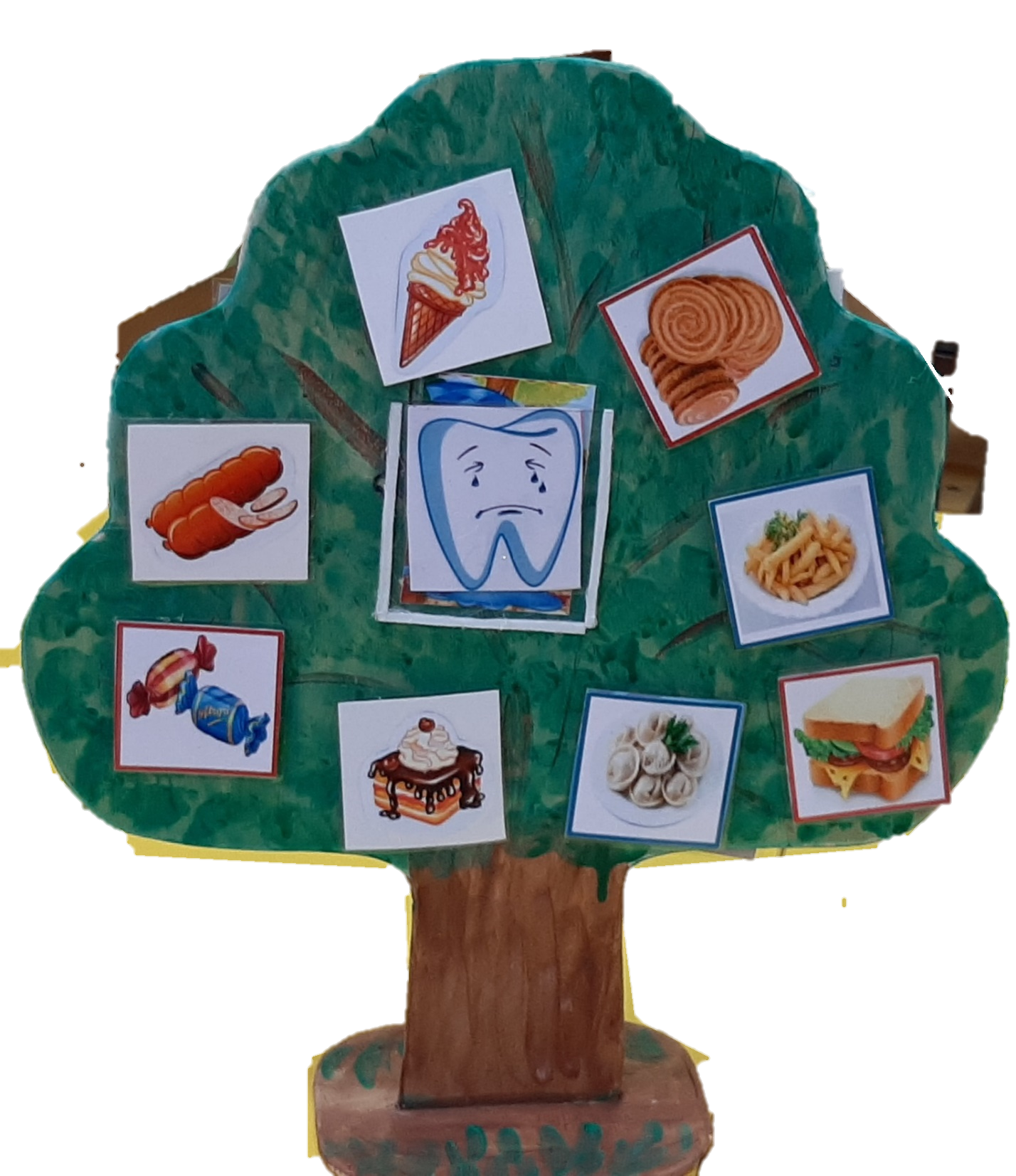 Актуальность
Одним из важнейших условий воспитания здорового поколения является культура здоровья человека, привитая с детства. Основы здорового образа жизни у детей дошкольного возраста определяются наличием знаний и представлений об элементах здорового образа жизни (соблюдение режима, гигиенических процедур, двигательной активности), и умением реализовывать их в поведении и деятельности доступными для ребенка способами (чистить зубы, мыть руки, делать зарядку)
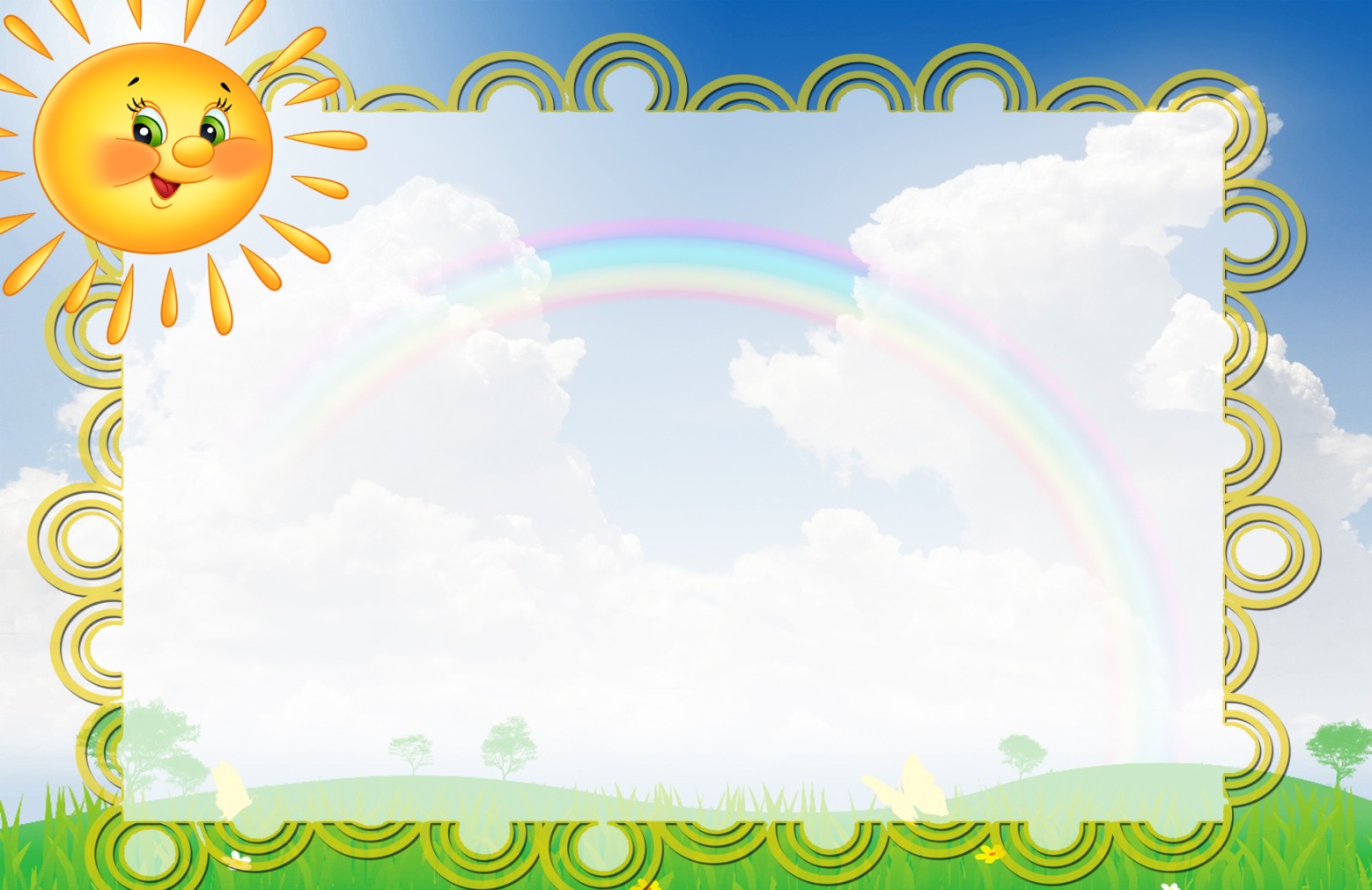 Цель и задачи
Цель: использование развивающего игрового пособия как средства формирования у детей знаний о ЗОЖ. 
Задачи: 
Формировать первичные представления о ЗОЖ;
Развивать быстроту мышления, внимание, память, речь; активизировать и обогащать словарь детей;
Воспитывать   умение работать в паре.
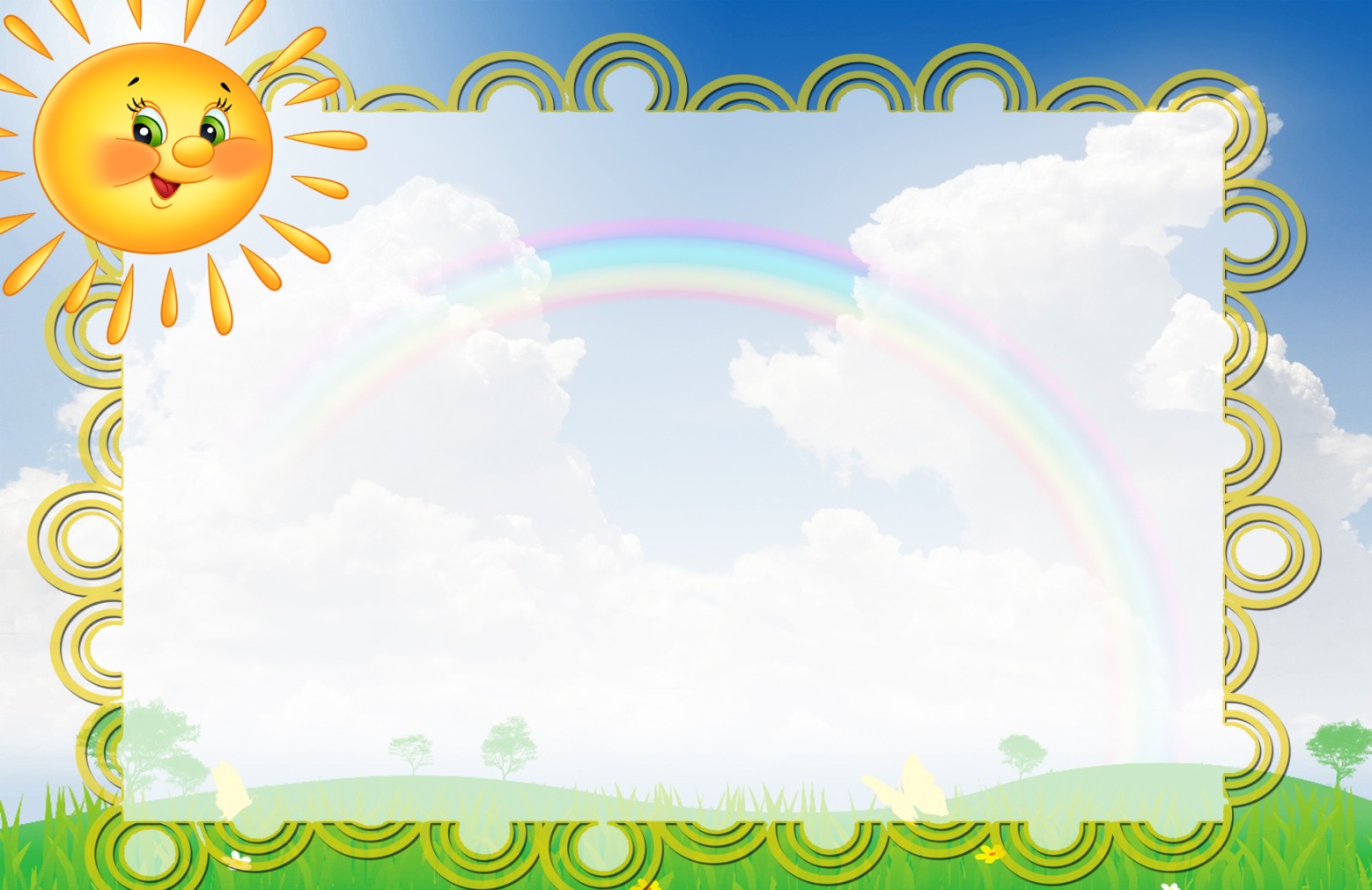 Описание пособия
Пособие изготовлено в виде дерева. В середине кроны с двух сторон расположены кармашки, вокруг них липучки для картинок. К дереву прилагается контейнер с игровым материалом.  Игровой материал разложен в конверты. Пособие представлено следующими  играми: «Полезно-вредно», «Дружим с Мойдодыром», «Опасные предметы», «Алгоритм одевания».
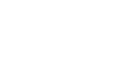 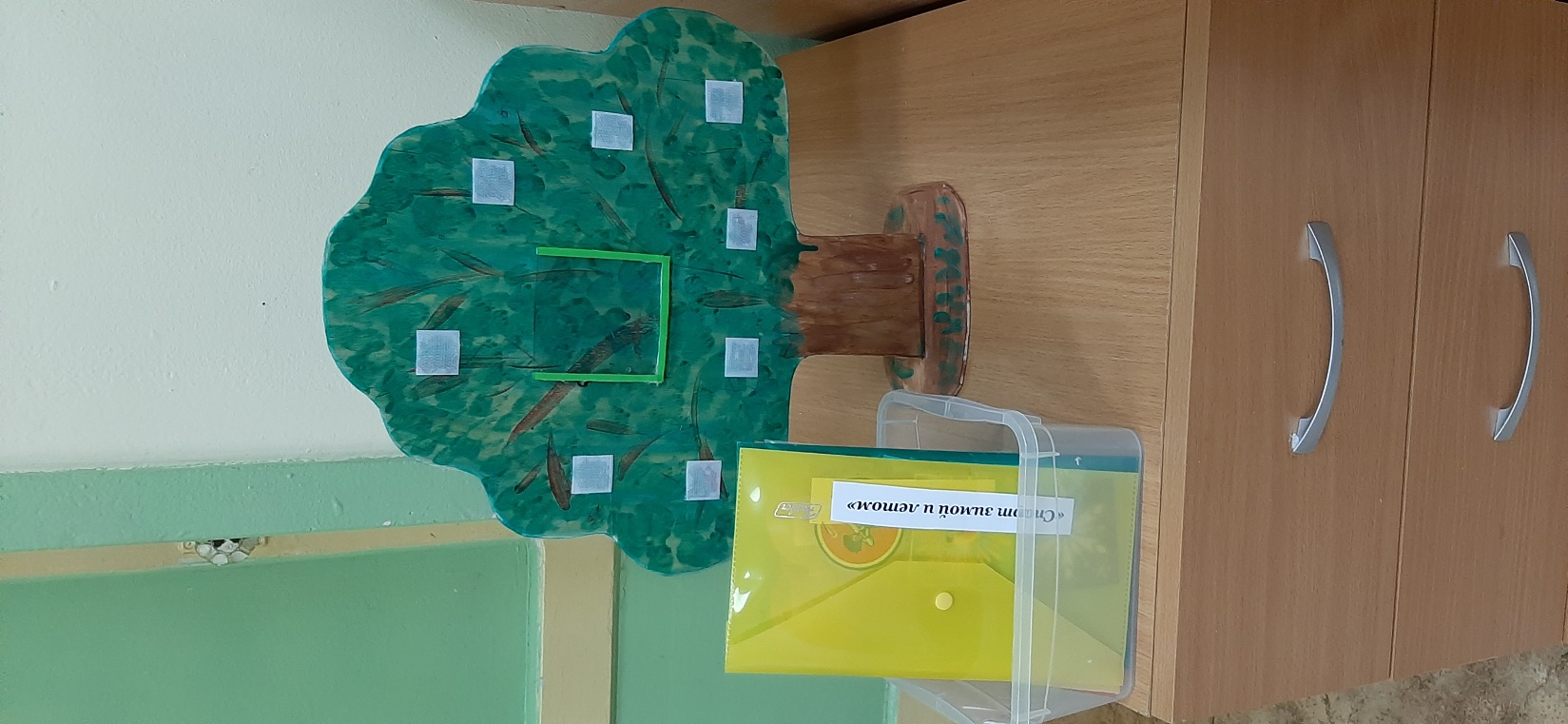 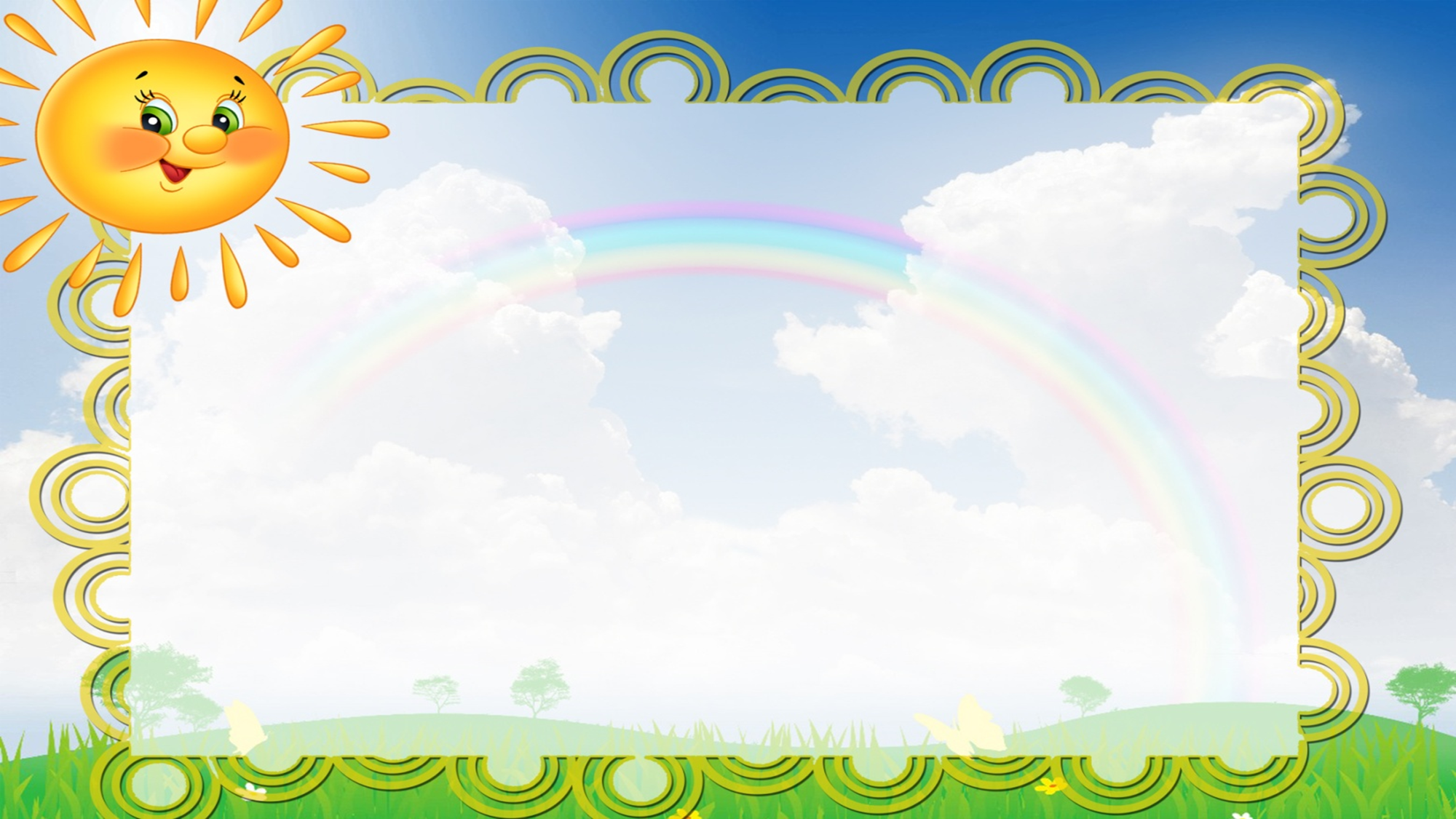 Игровое пособие предназначено для детей среднего и старшего дошкольного возраста. 
Пособие можно использовать для организации самостоятельной деятельности детей и совместной деятельности детей и взрослого. Дидактическое пособие имеет возможность изменять дидактический материал, в зависимости от образовательной задачи и вариативностью – наличием разных сменяемых картинок.
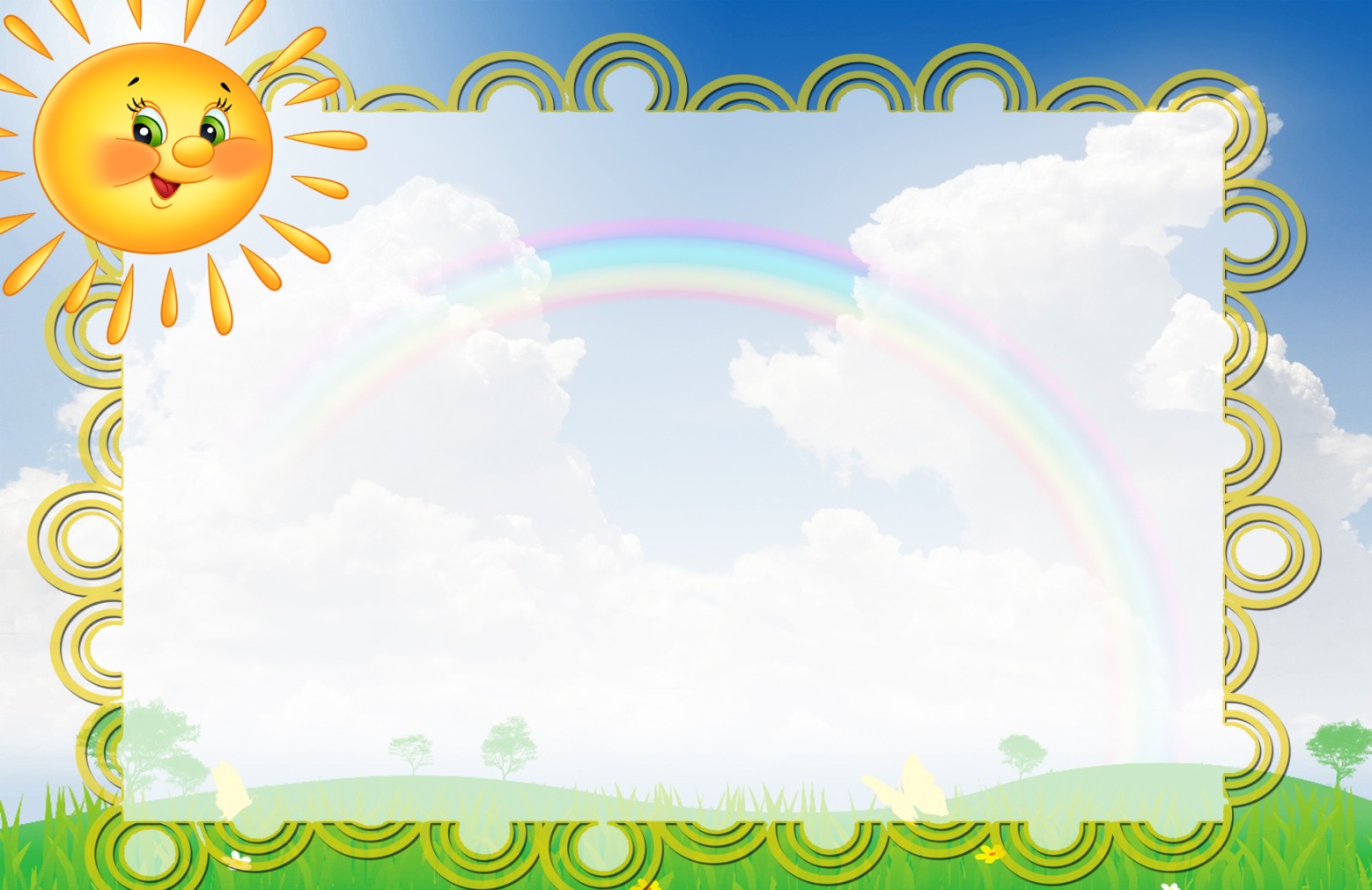 Ожидаемые конечные результаты 
                реализации  пособия
Обогащение среды детского сада  игровым пособием, для использования его как средства развития знаний у детей по здоровому образу жизни, формирование навыков самостоятельной работы с пособием, а также навыка коллективной деятельности, развитие речи детей (объяснять свой выбор).
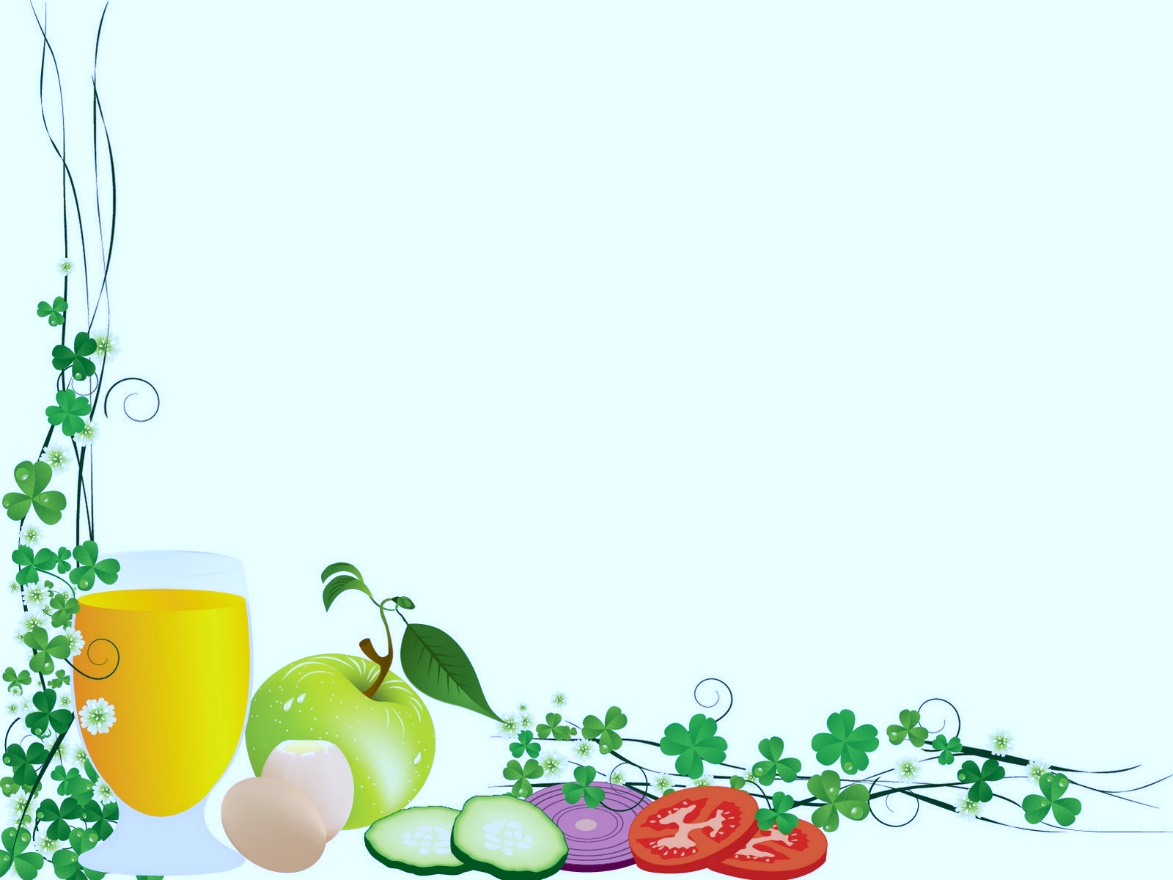 «Полезно-вредно»
Цель: формировать знания о вредной и полезной пищи для зубов.
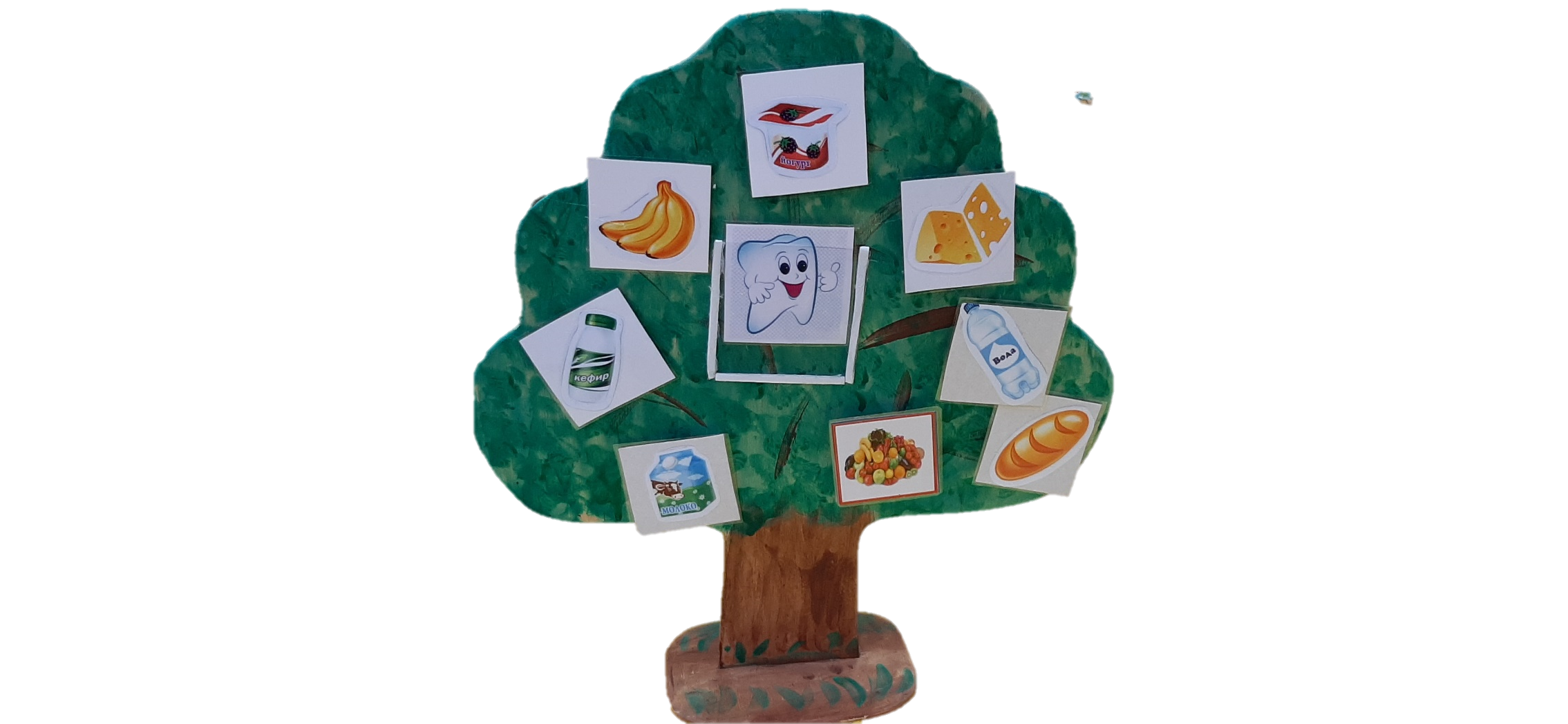 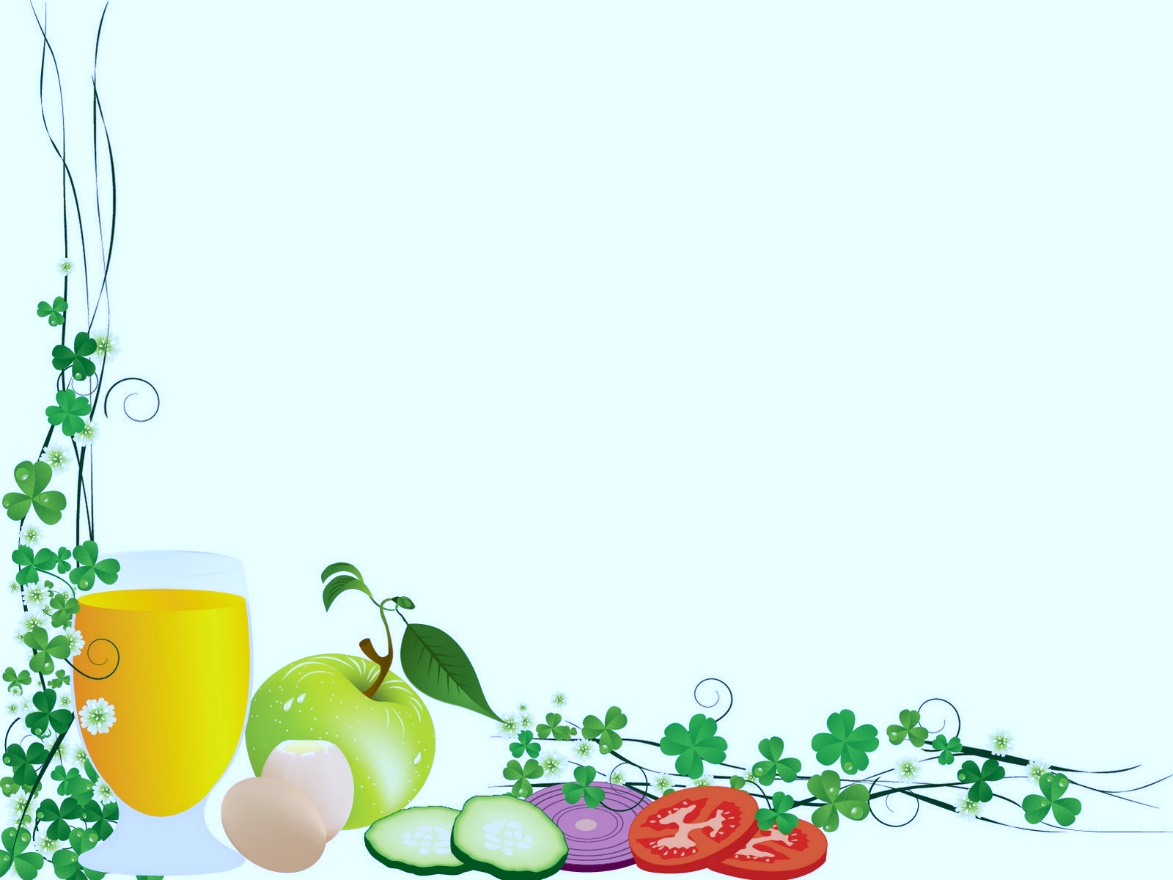 Ход игры: На одной стороне дерева в кармашек вставляется картинка с изображение веселого  зубика и к нему подобрать картинки с полезными продуктами для зубов. На другой стороне в кармашек вставляется картинка с изображением грустного зубика и соответственно, подобрать картинки с изображением вредных продуктов. Играть могут два ребенка. Один подбирает картинки с полезными продуктами, другой – картинки с вредными продуктами.
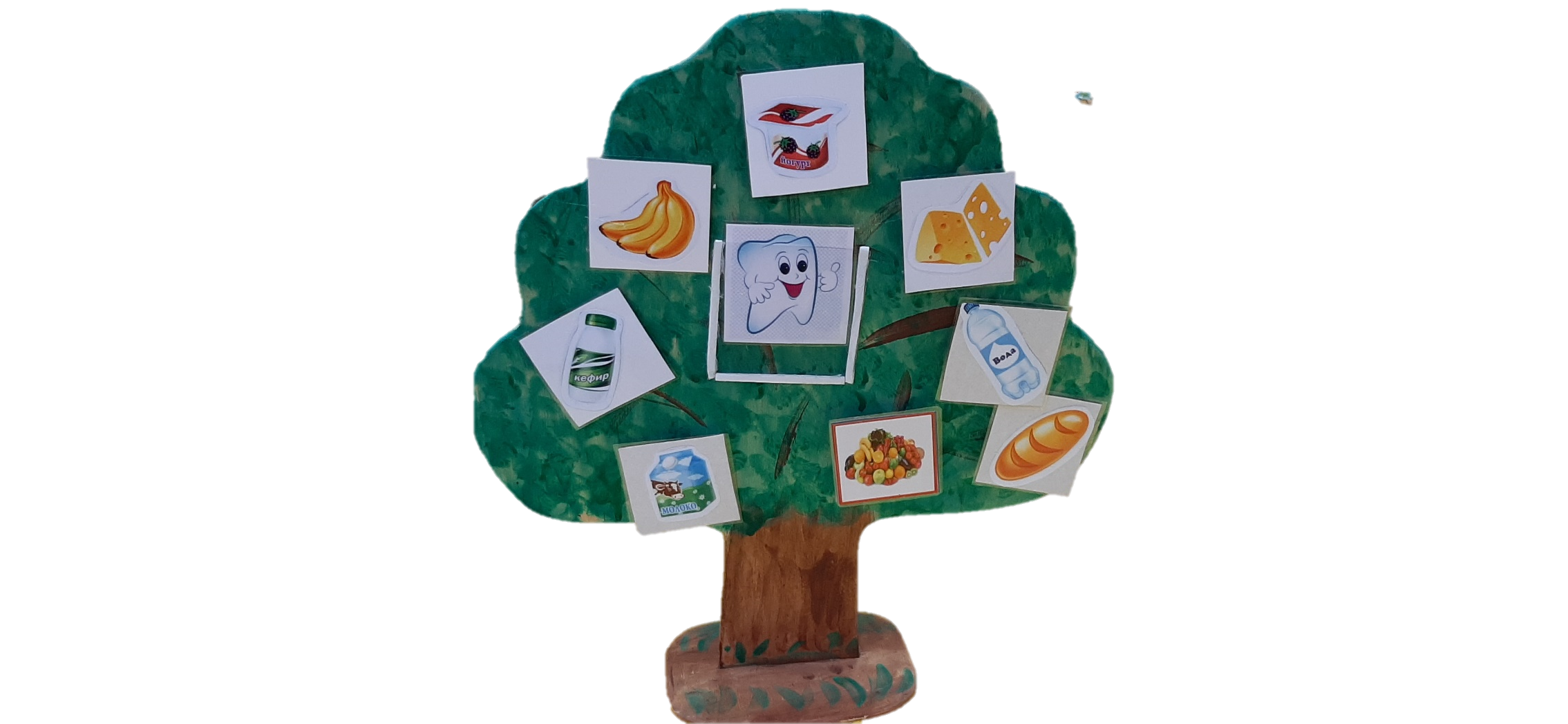 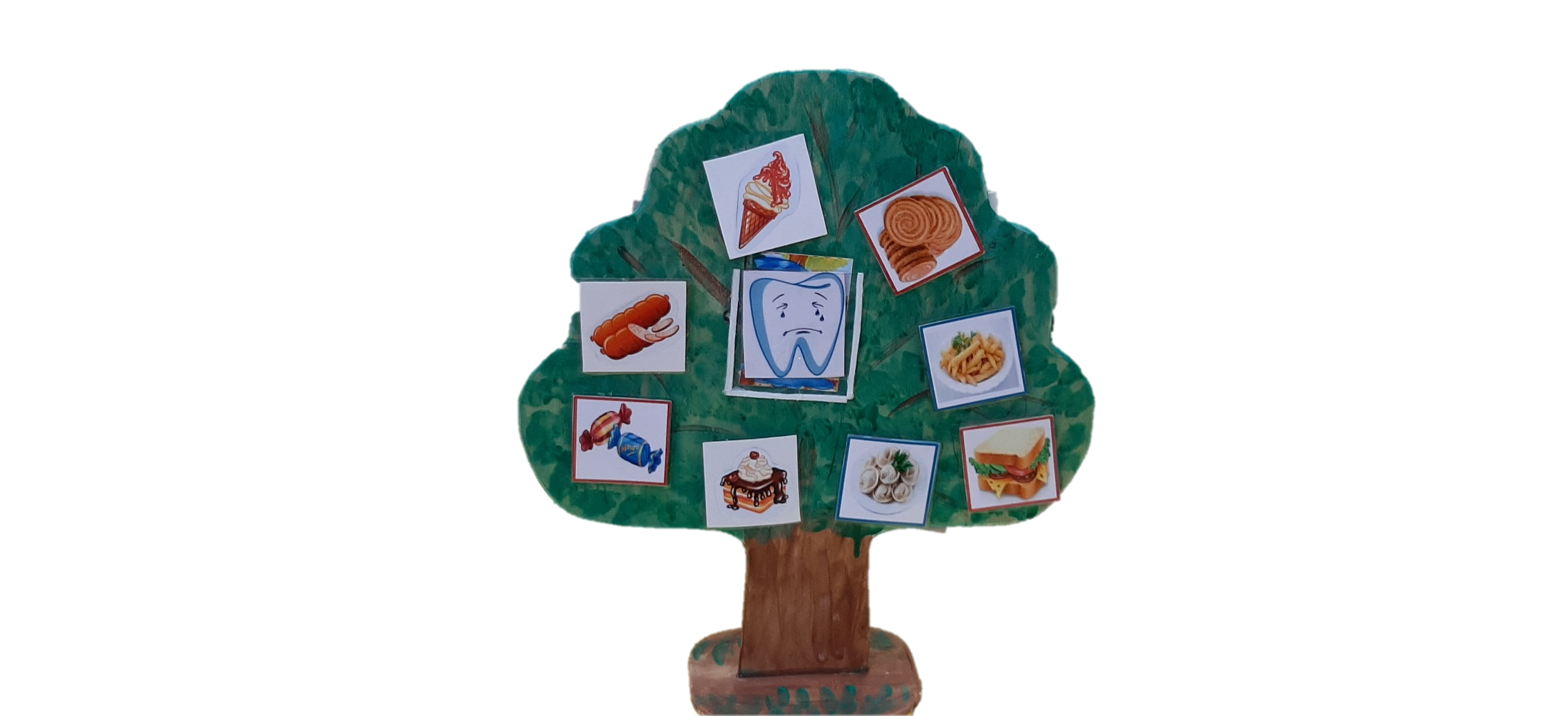 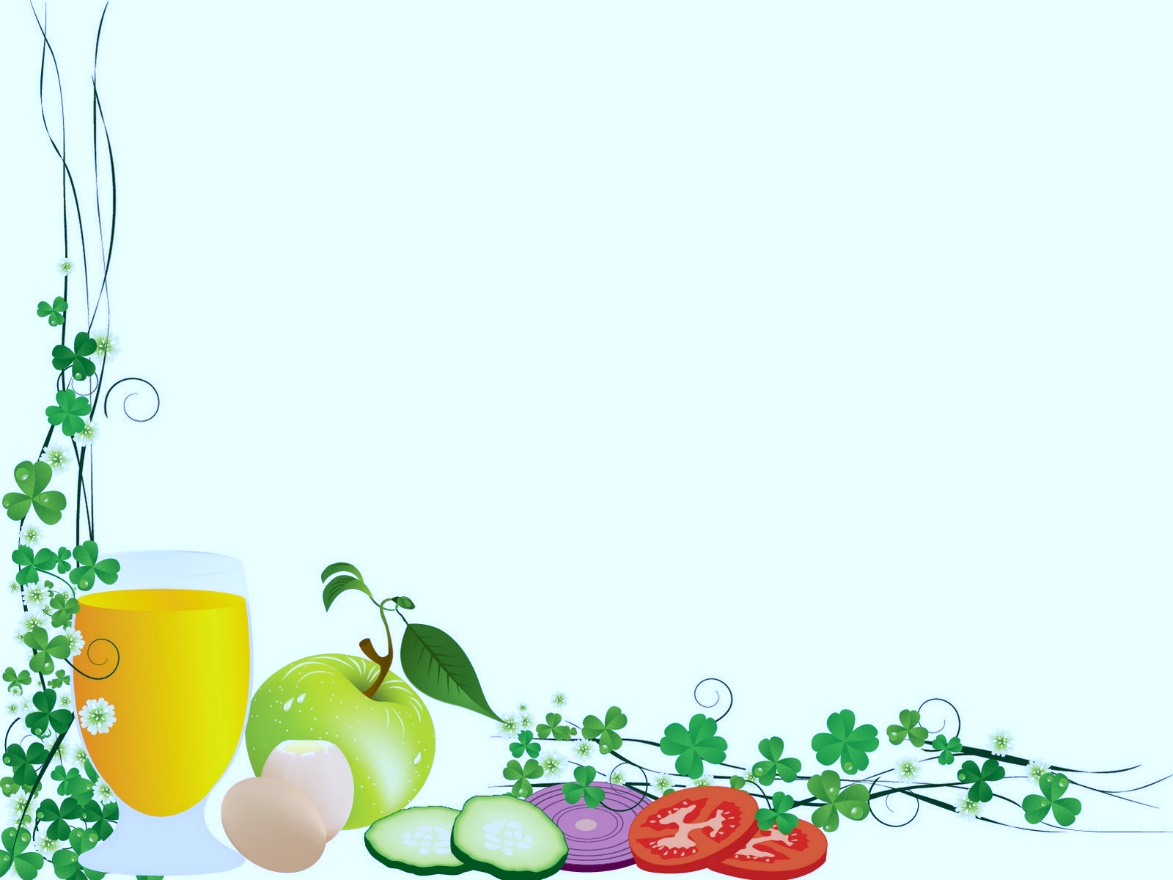 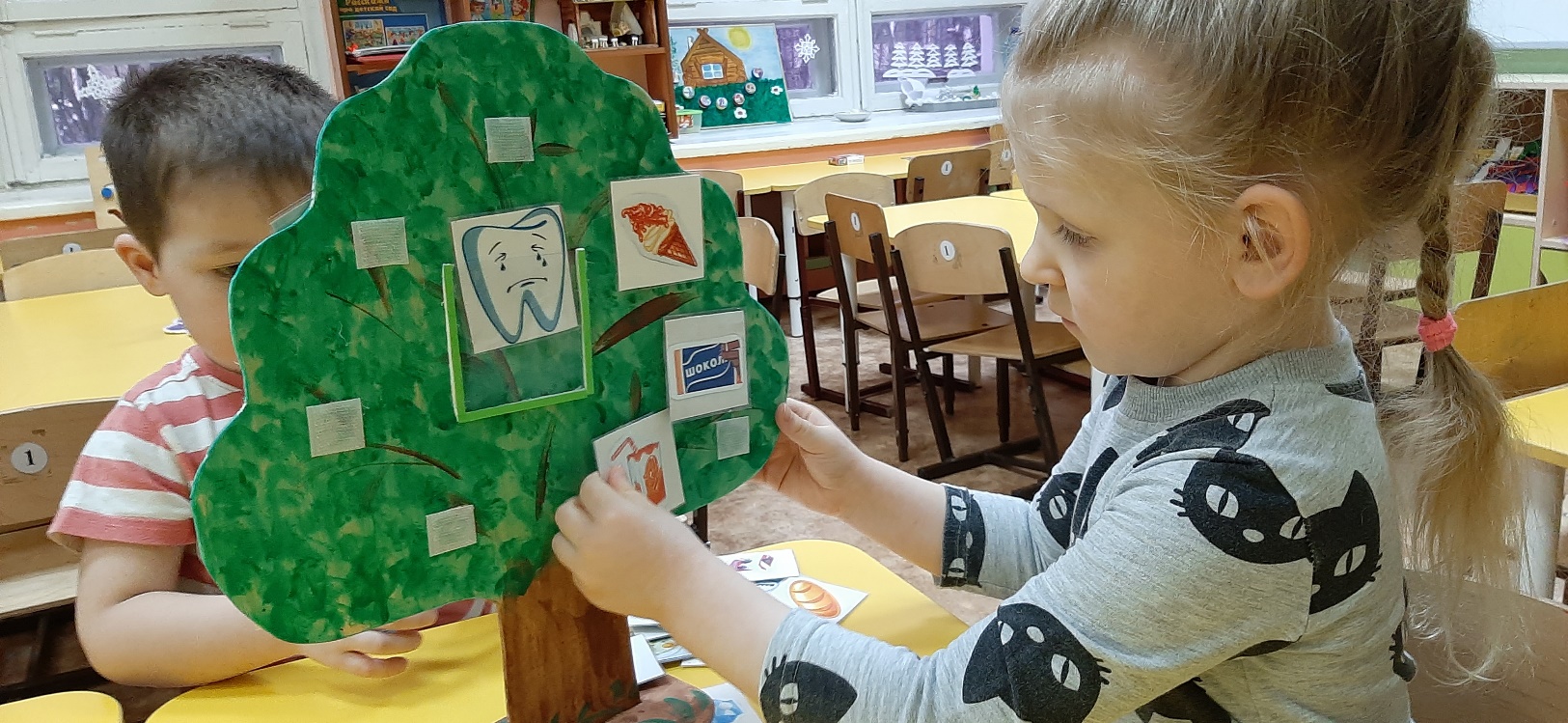 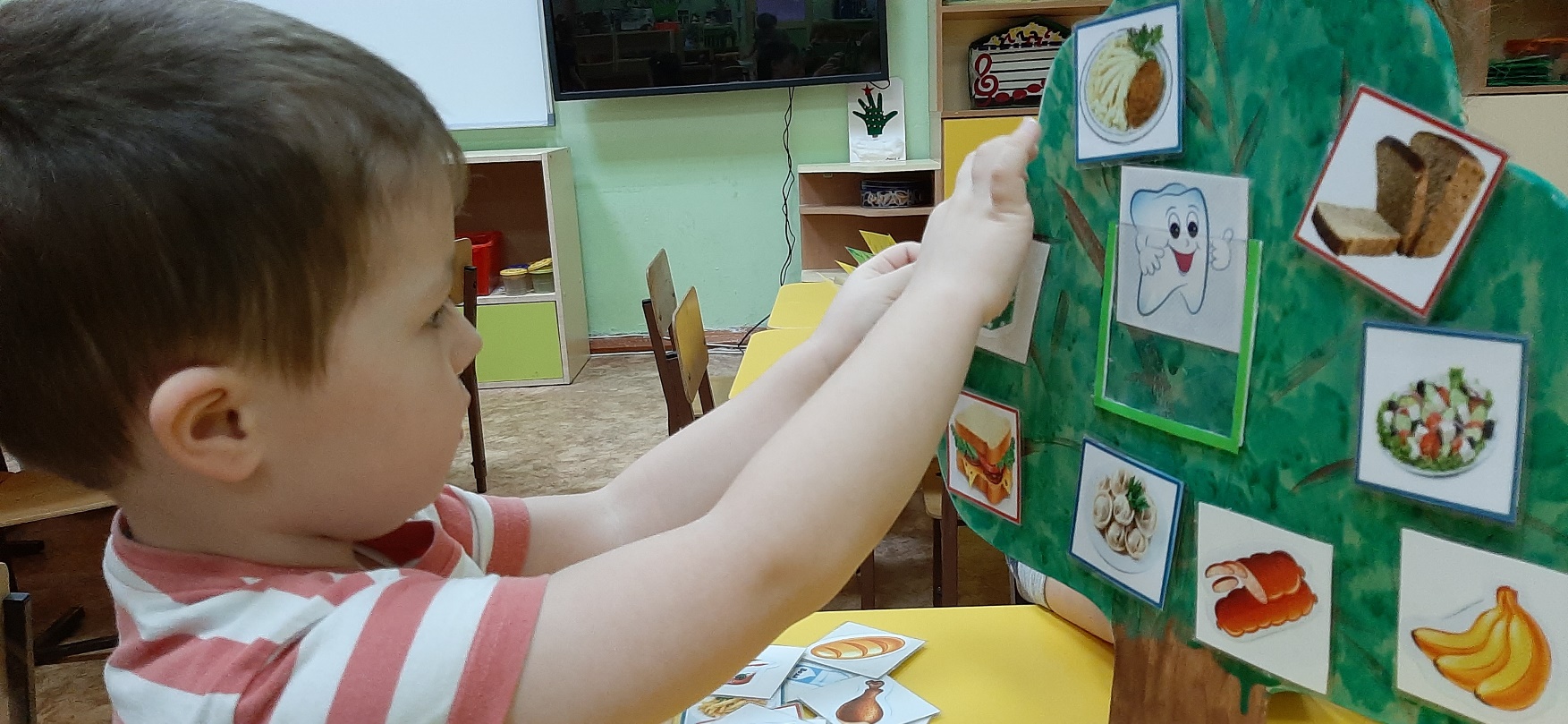 «Опасные предметы»
Цель: формировать знания об опасных предметах для здоровья; правильном их применении; развивать речь детей.
Ход игры: Нужно из всех картинок выбрать только те, на которых изображены предметы опасные для жизни, рассказать почему они опасны.
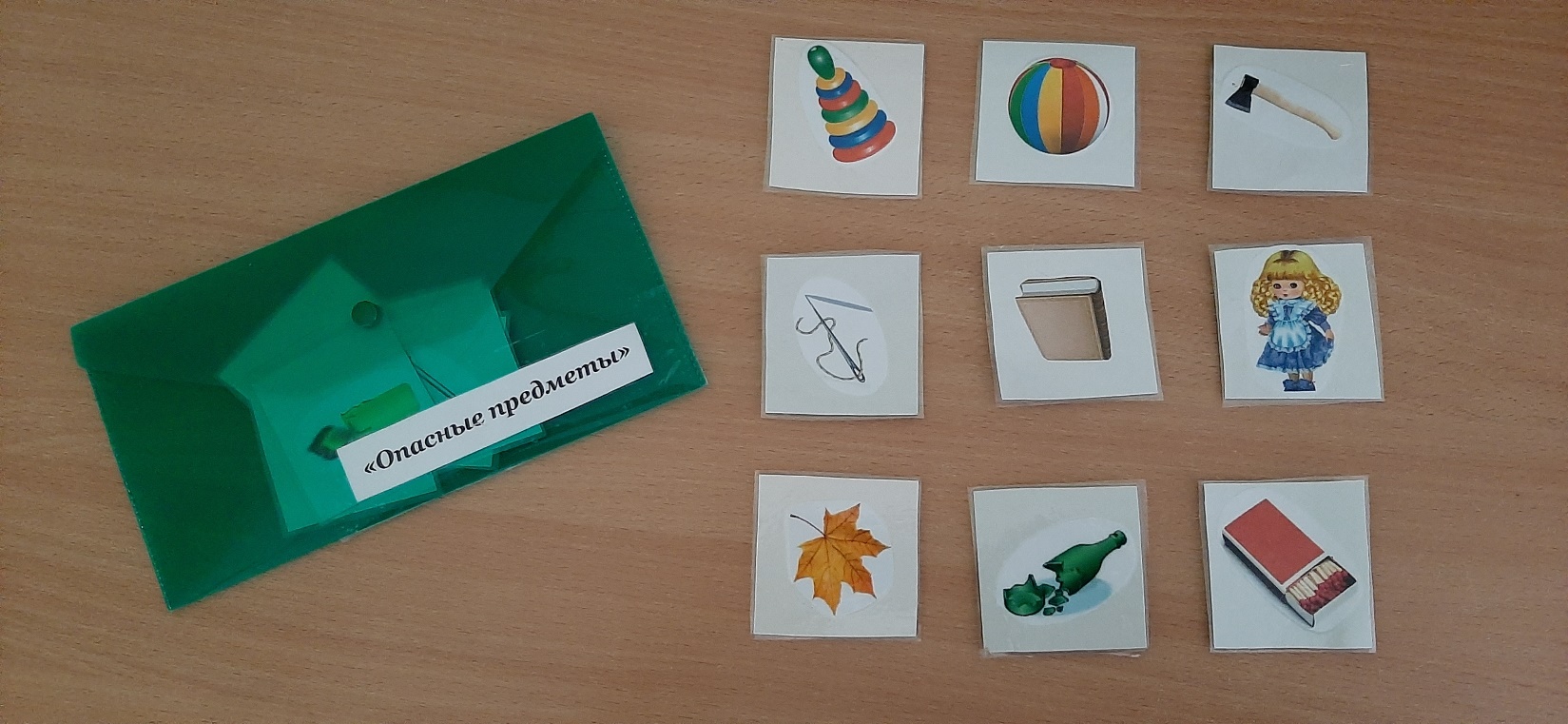 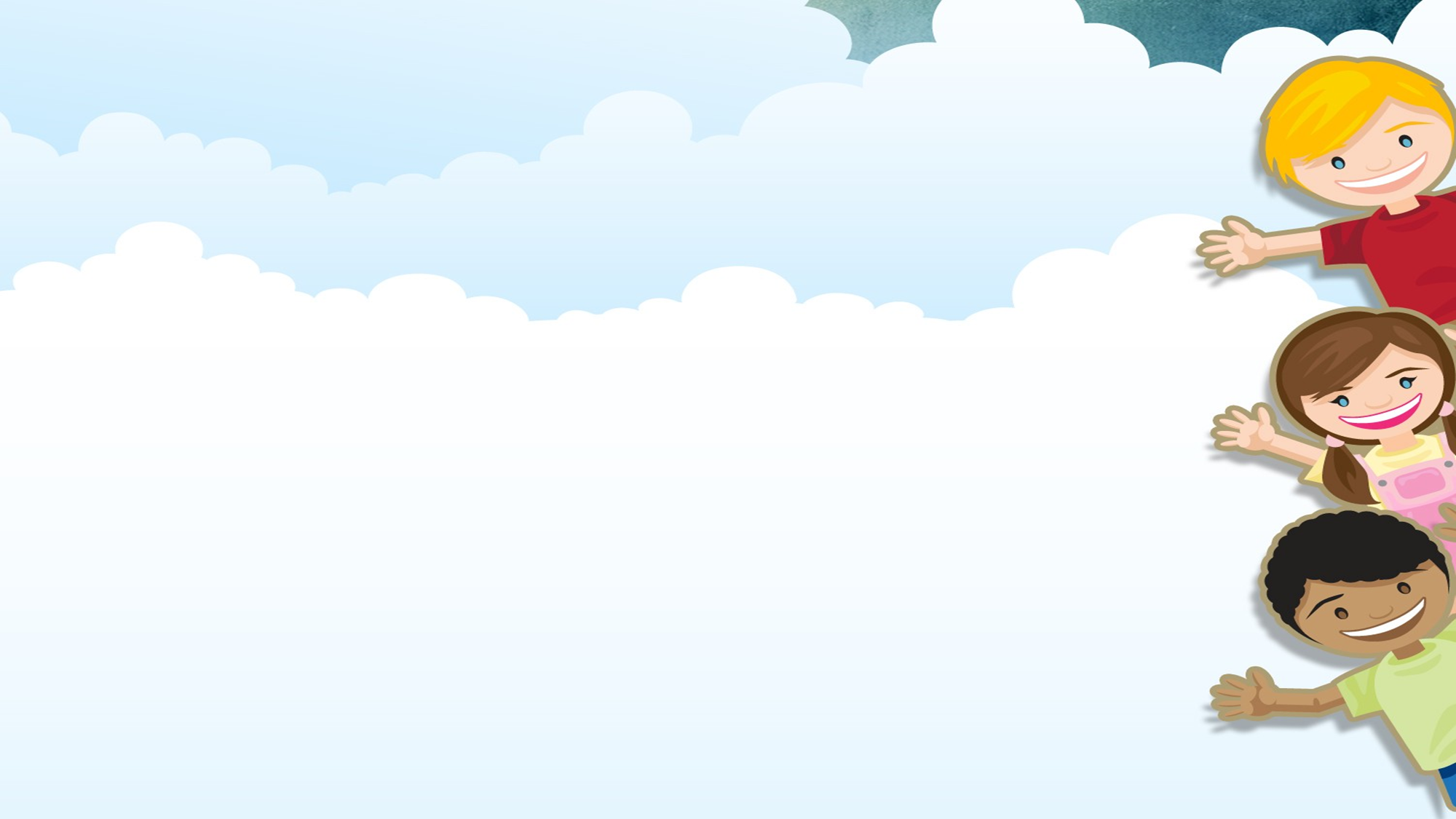 «Дружим с Мойдодыром»
Цель: формировать привычку у детей заботиться о своем теле; развивать объяснительную речь.
Ход игры: Детям предлагаются картинки, нужно из них выбрать те, на которых изображены предметы, которые помогают с заботиться о своем теле. Дети должны объяснить свой выбор
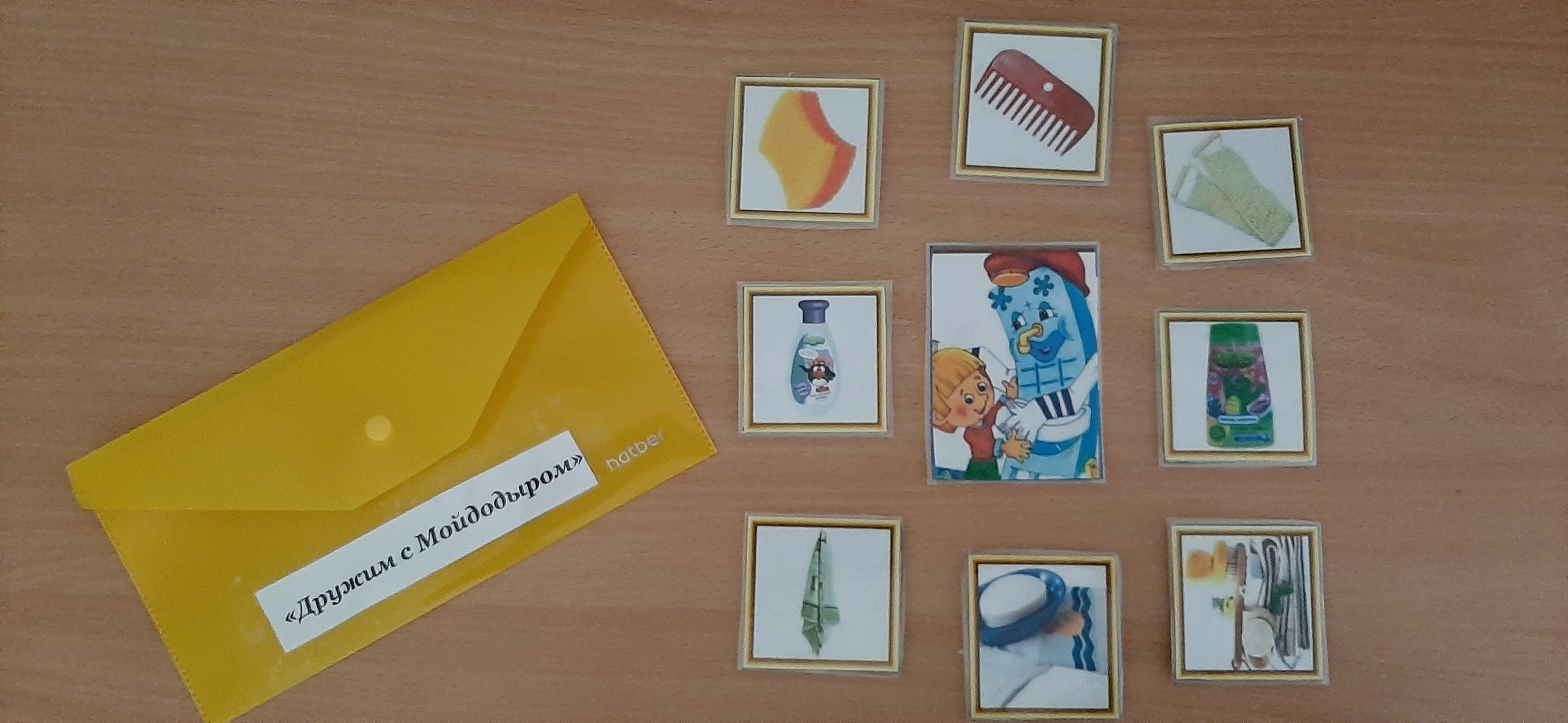 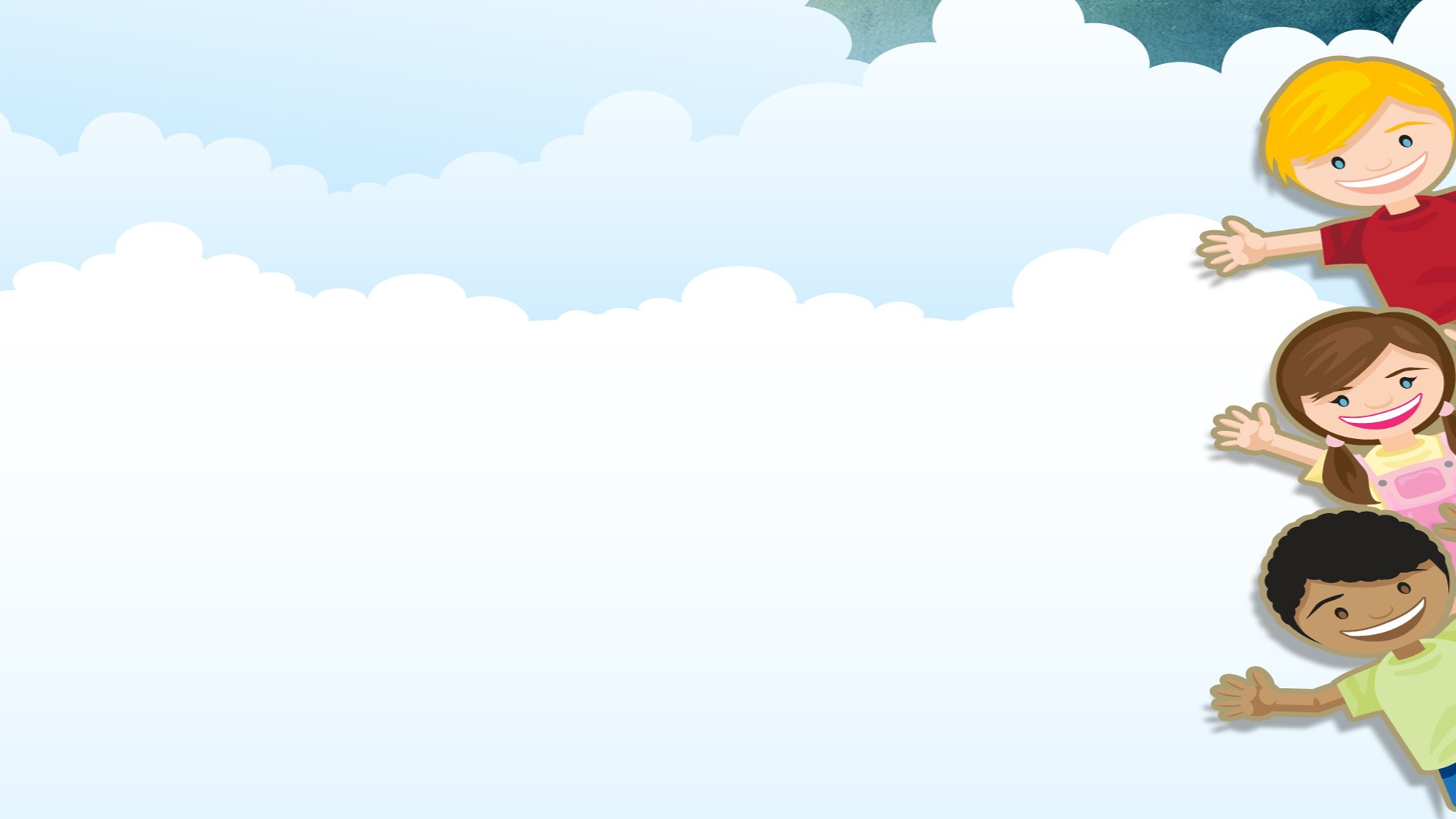 Алгоритмы одевания
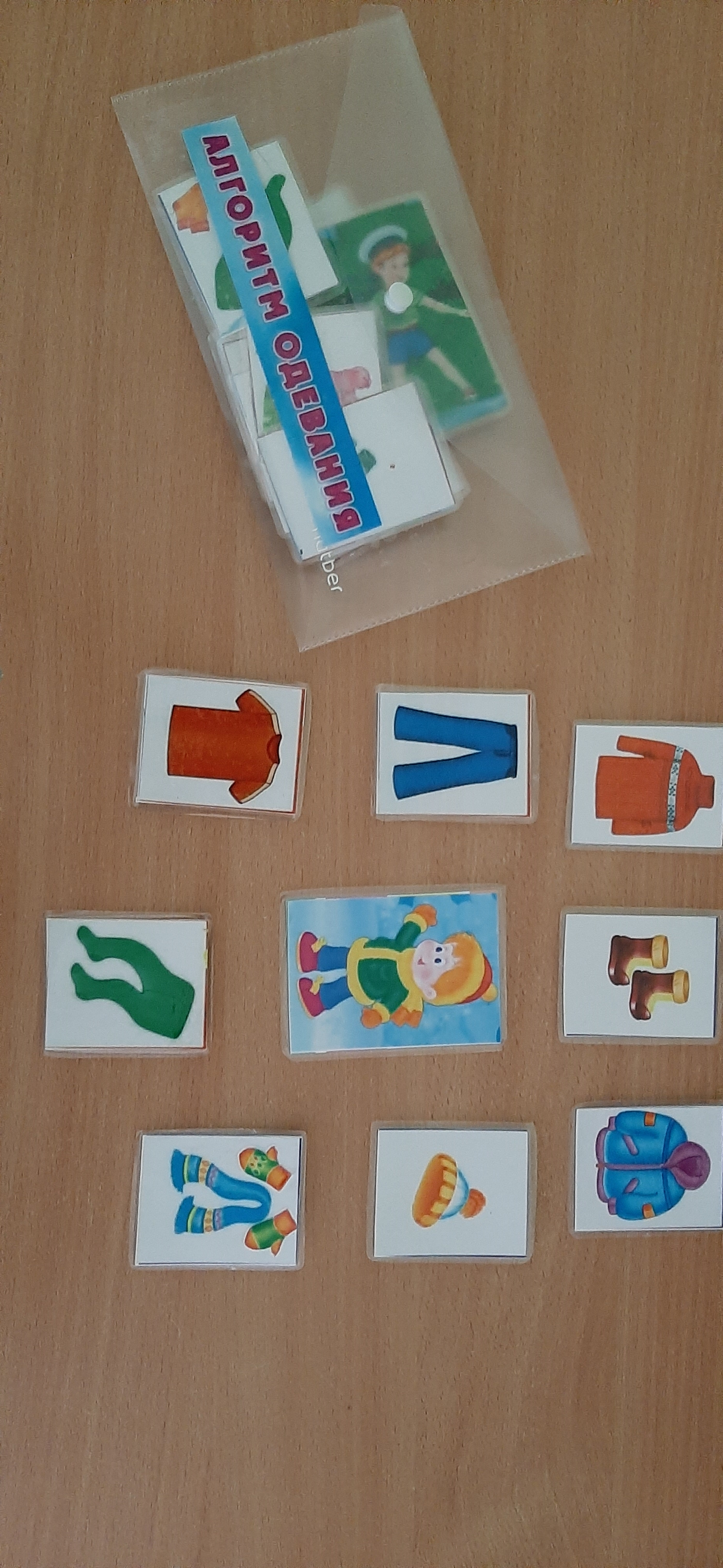 Цель: Закреплять у детей алгоритм одевания на прогулку в разное время года, название одежды; умение рассказывать о своих действиях.
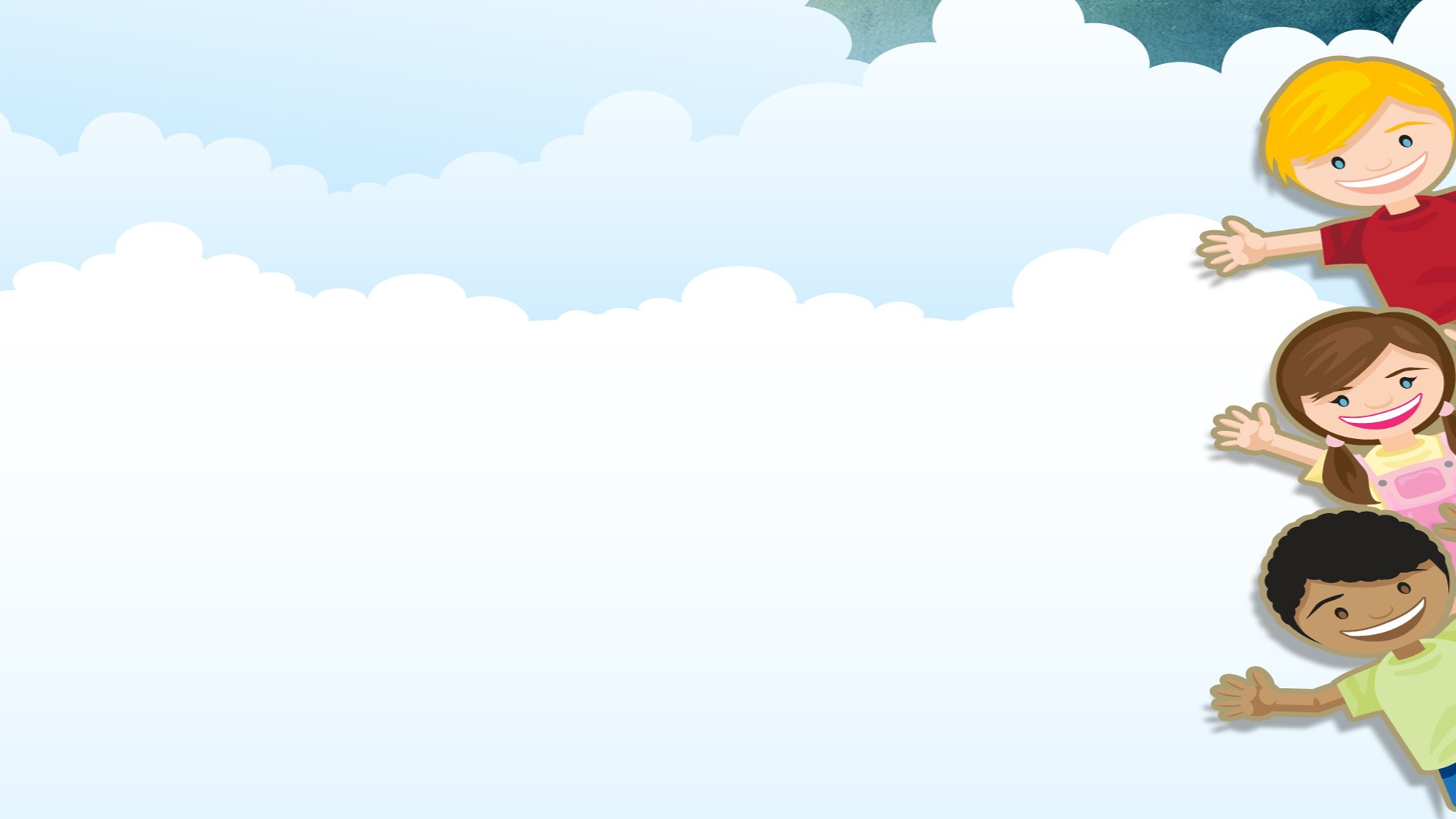 Ход игры: Перед детьми картинки с изображением одежды, в кармашек ставится картинка с ребенком, одетым в разное время года (лето, зима, осень и весна). 
1 вариант. Дети должны выбрать картинки с изображением одежды для определенного сезона. Объяснить свой выбор.
2 вариант. Выбрать картинки с одеждой и выложить их в последовательности одевания. Играть могут два ребенка, с одной стороны дерева одно время года, с обратной – другое время года.
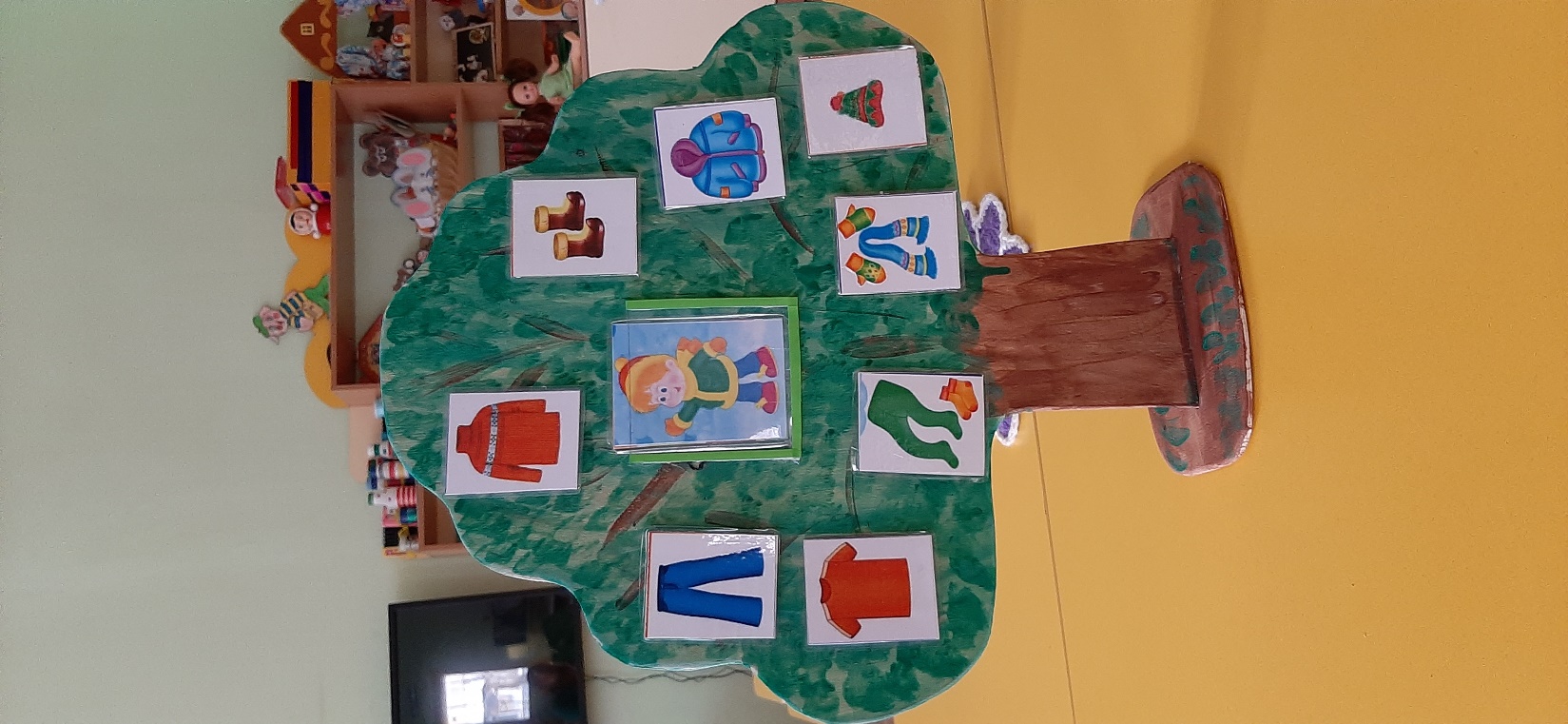 Дидактическое пособие окажет помощь в обучении детей среднего и старшего дошкольного возраста по всем темам образовательной программы, так как можно менять материал в зависимости от тем. Оно поможет поддержать детскую инициативу в дидактических играх, развить познавательный интерес ребенка, закрепить знания об окружающем мире, активизировать и обогатить словарный запас детей.